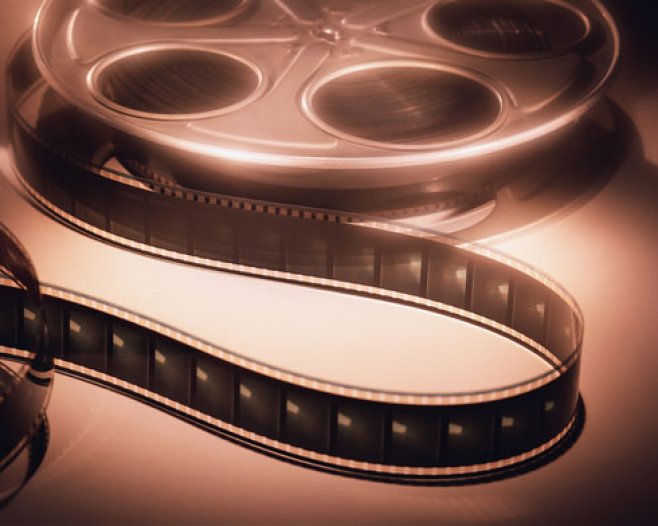 САМЫЙ ЛУЧШИЙ ФИЛЬМ
О САМОМ КЛАССНОМ 
КЛАССНОМ РУКОВОДИТЕЛЕ
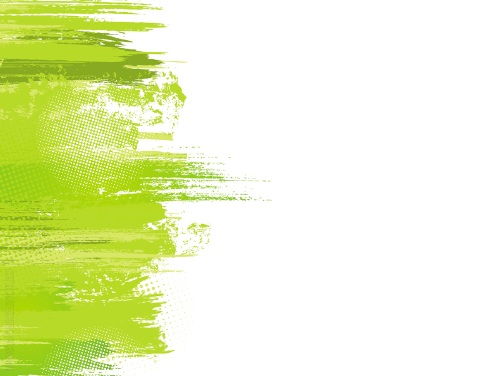 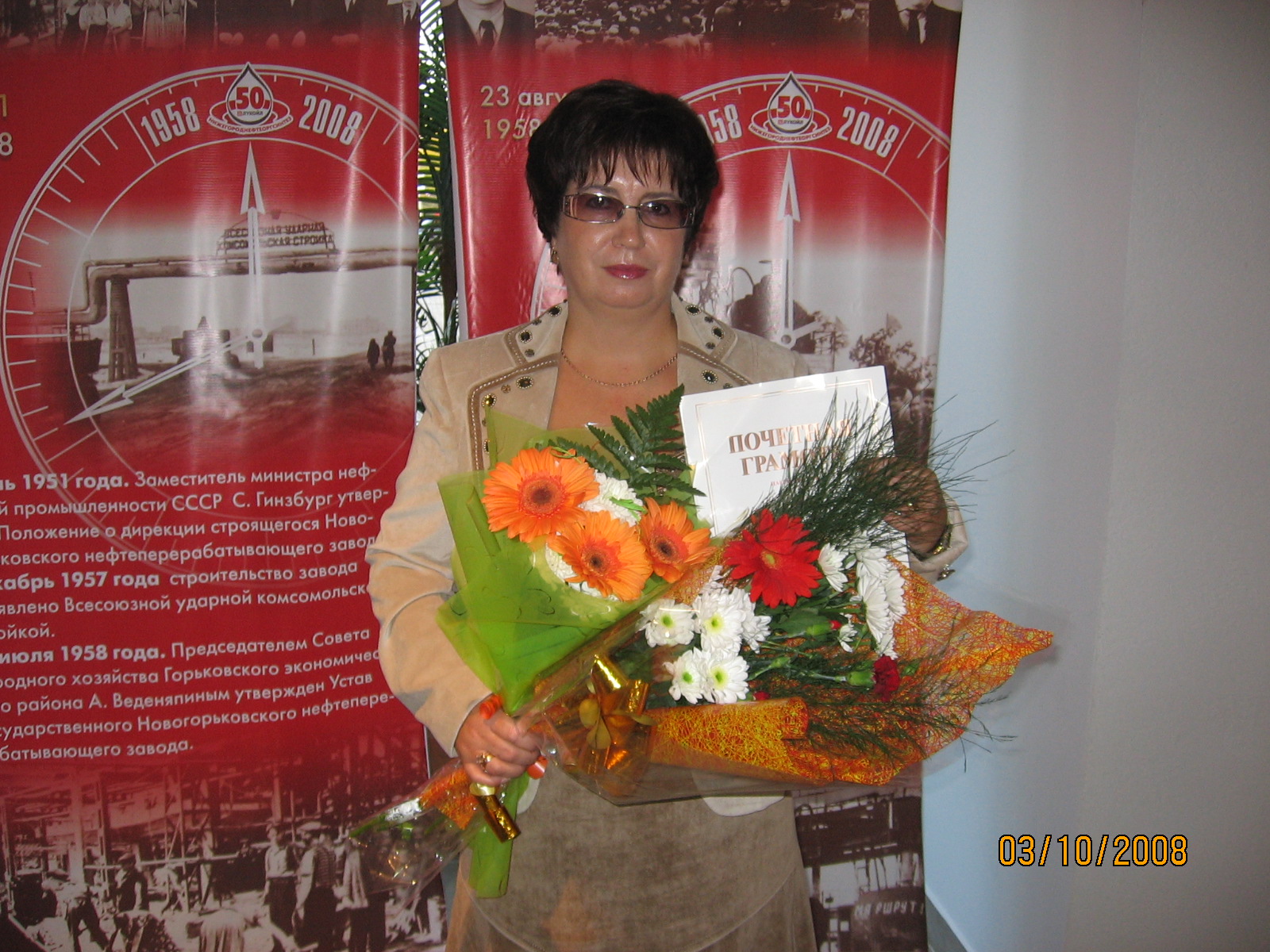 В главной роли – 
Кучерук 
Наталия 
Анатольевна,
классный 
руководитель
9г класса
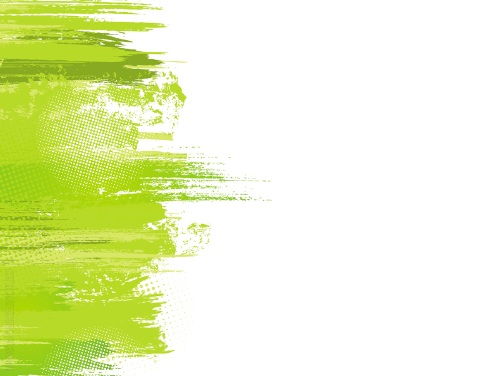 ВОСПИТАТЕЛЬНАЯ СИСТЕМА
«ВПЕРЕД! В БУДУЩЕЕ!»
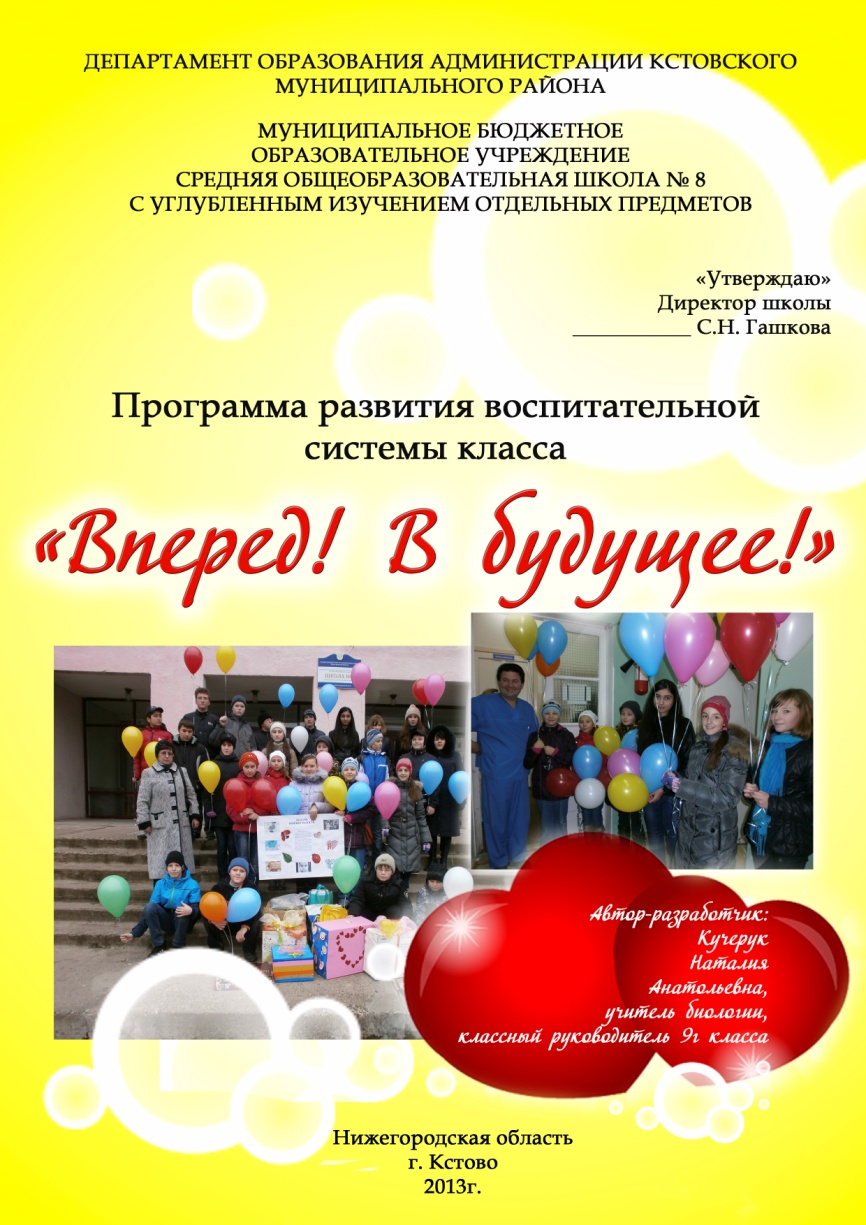 Девиз: 
«заботимся 
о настоящем – 
думаем 
о будущем!»
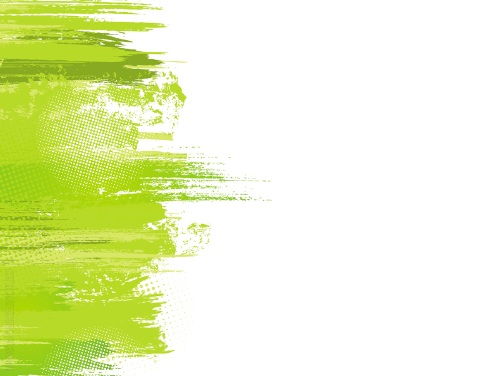 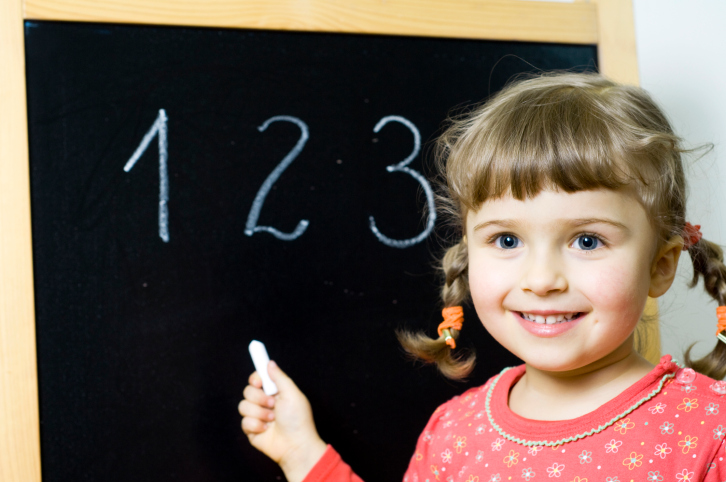 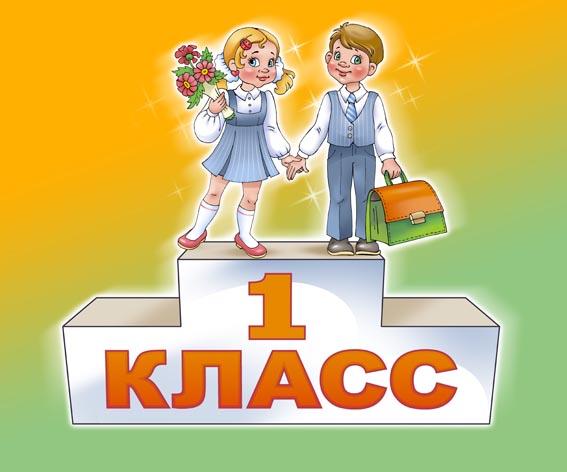 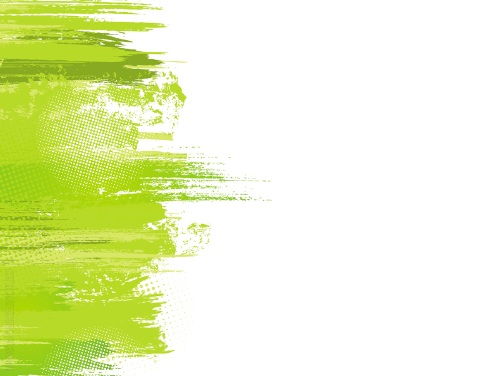 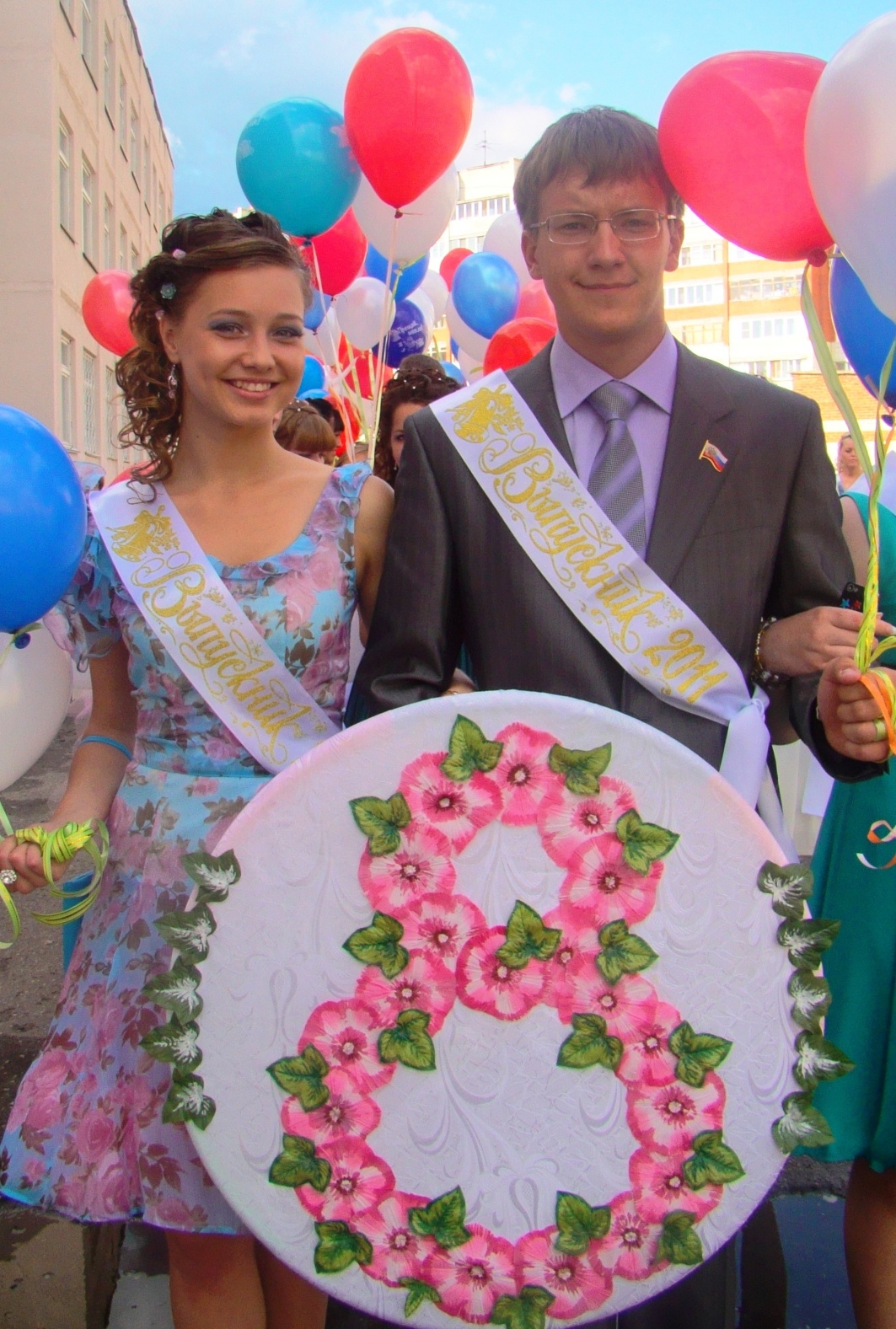 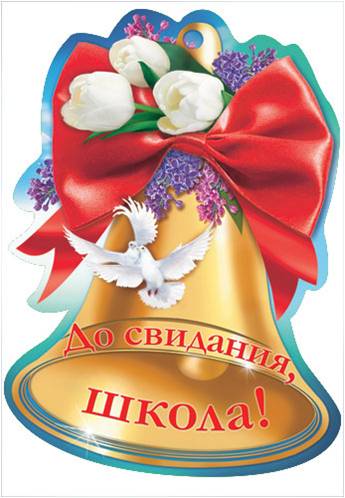 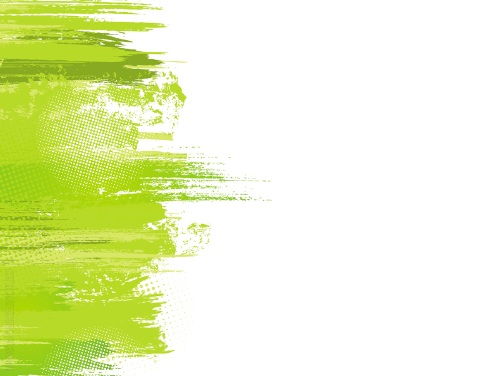 ВОСПИТАТЬ ЧЕЛОВЕКА
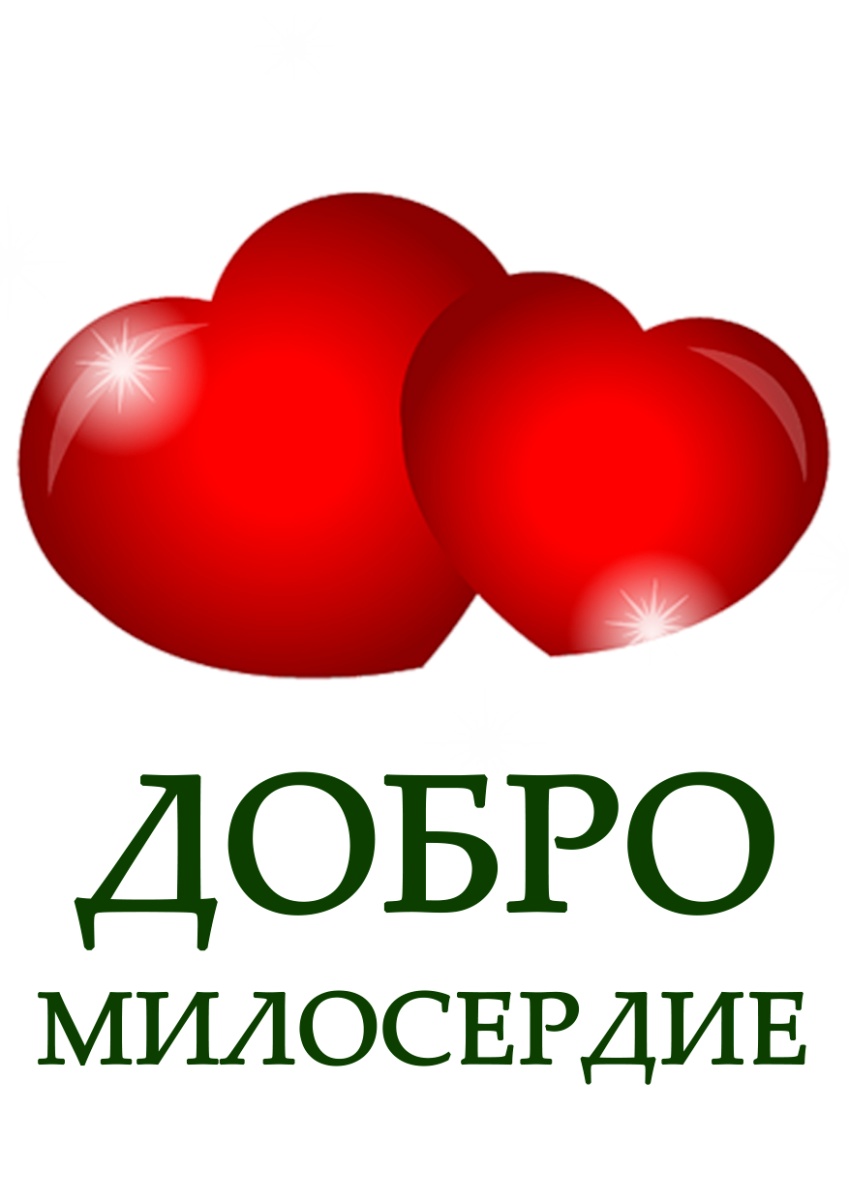 Модуль: 
«Идем 
дорогою 
добра!»
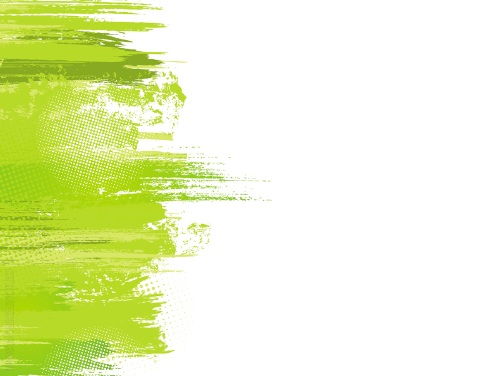 ВОСПИТАТЬ ЧЕЛОВЕКА
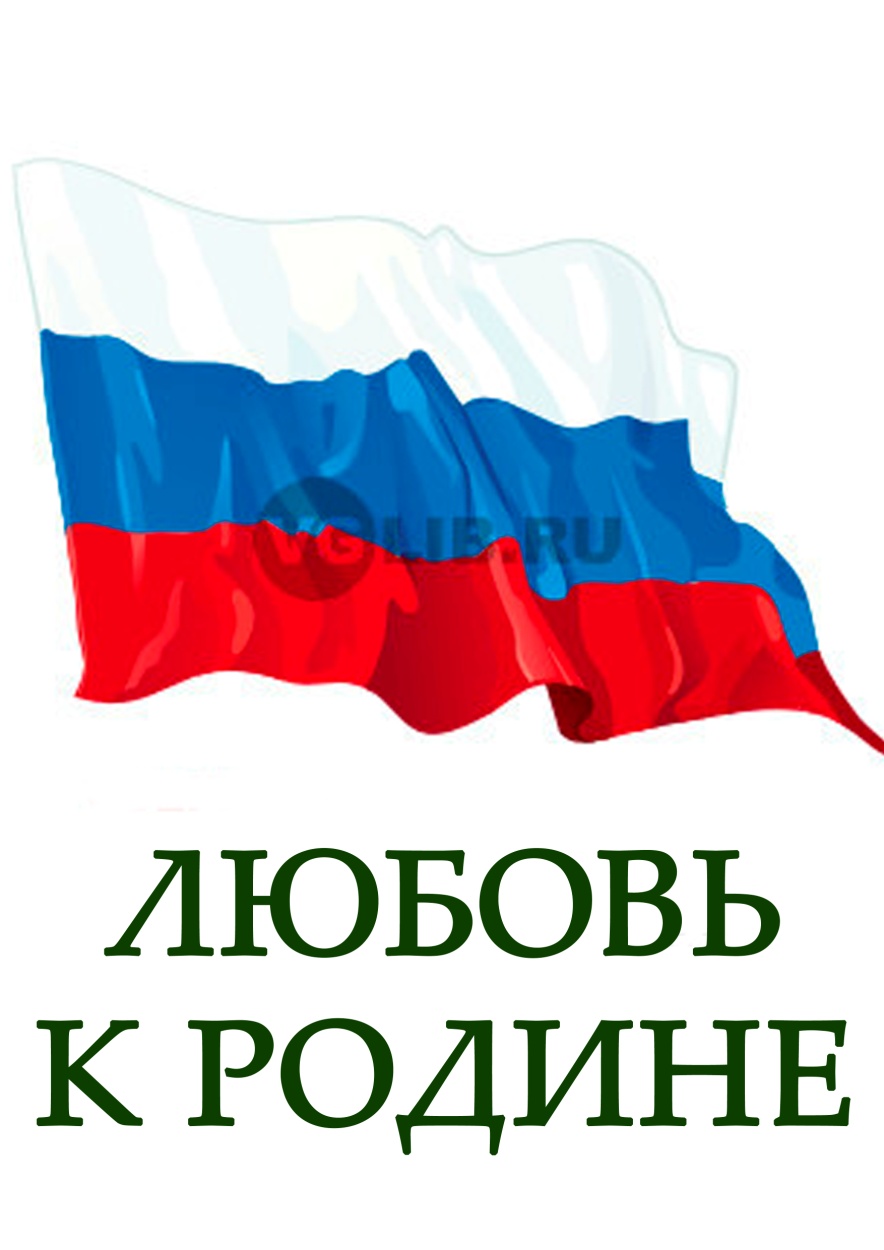 Модуль: 
«Мы – 
будущее 
России»
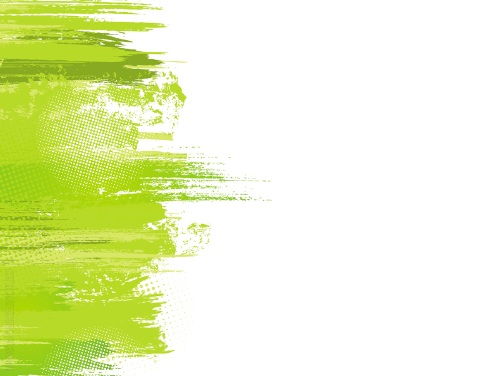 ВОСПИТАТЬ ЧЕЛОВЕКА
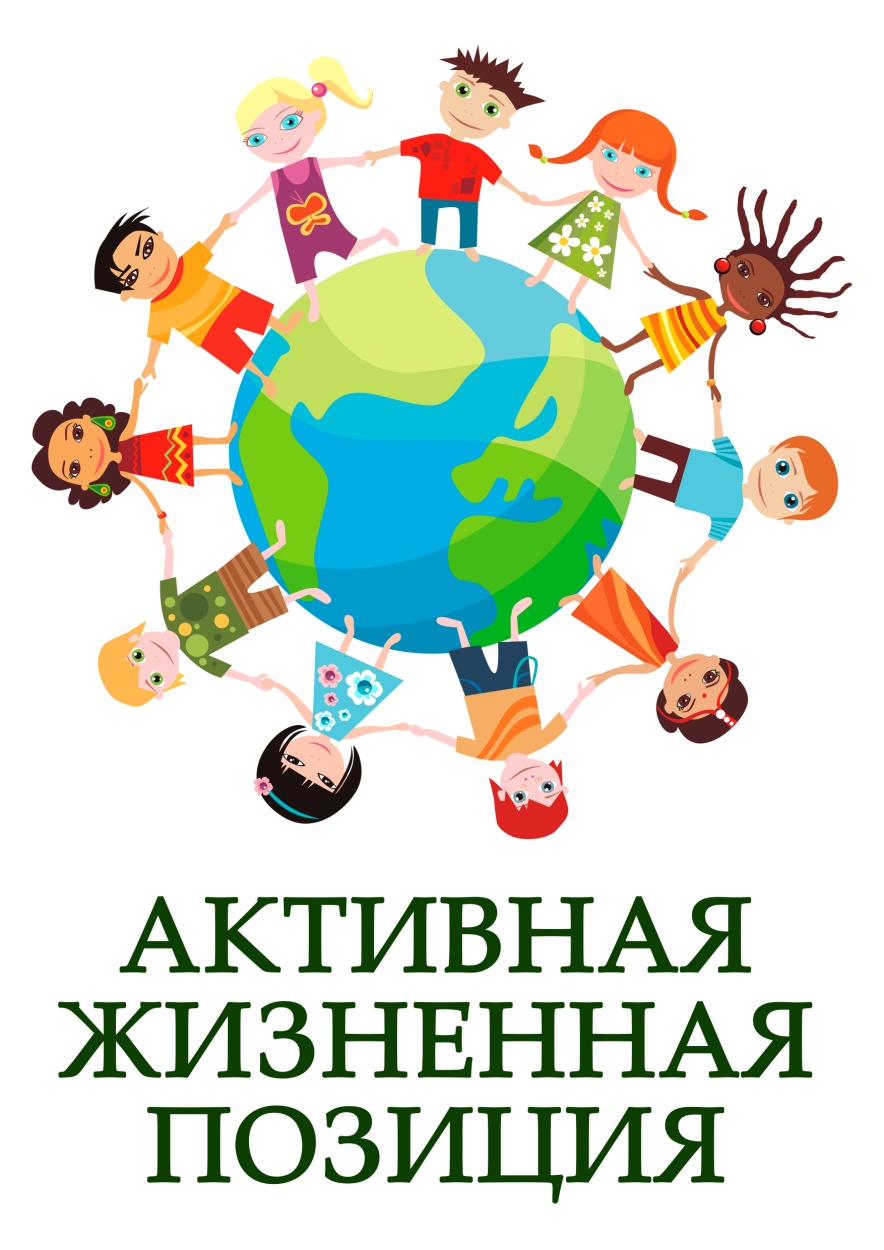 Модуль: 
«Живу 
в обществе
и для 
общества»
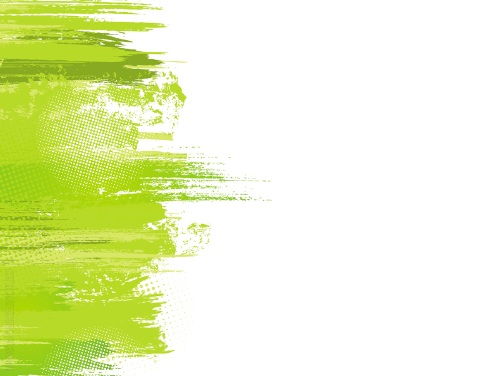 ВОСПИТАТЬ ЧЕЛОВЕКА
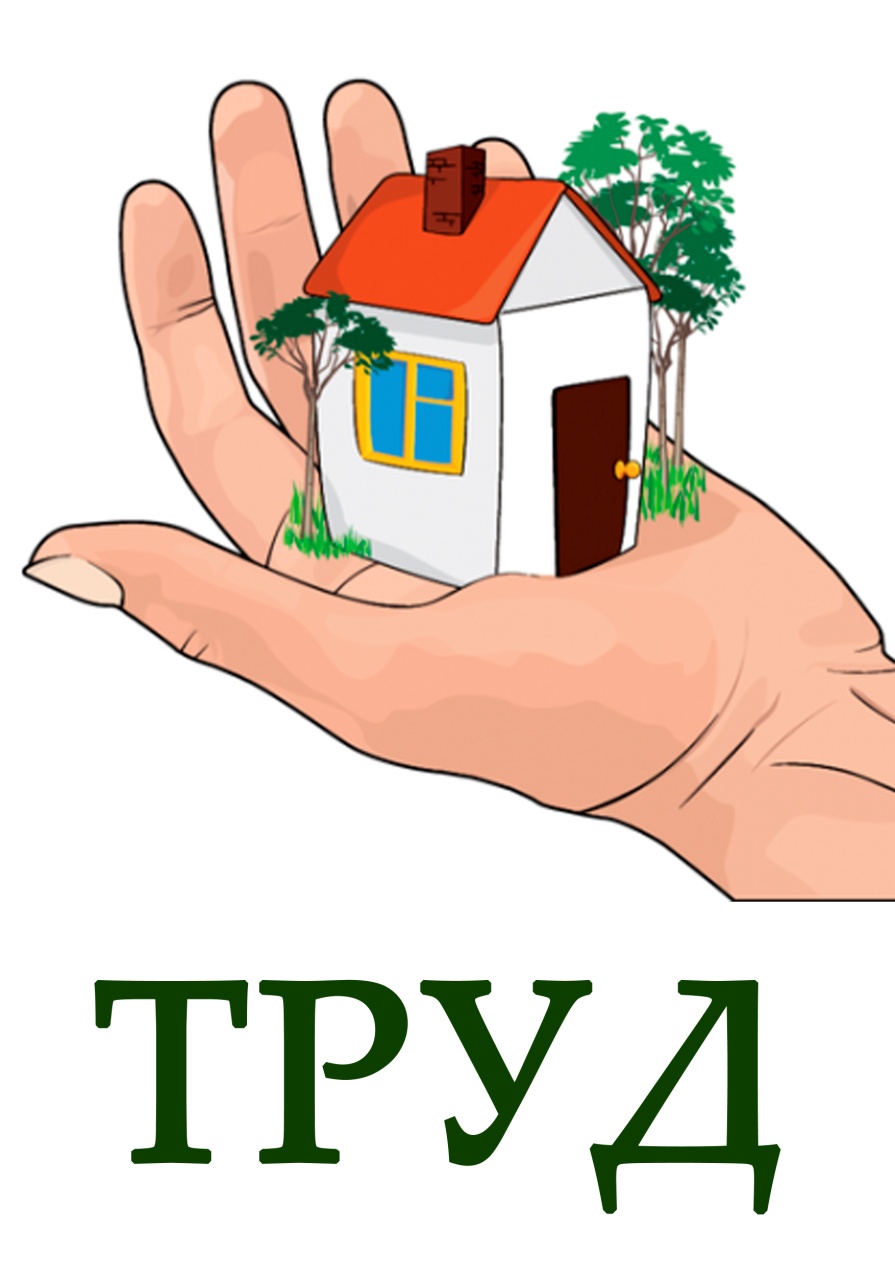 Модуль: 
«Какие 
труды – 
такие 
и плоды»
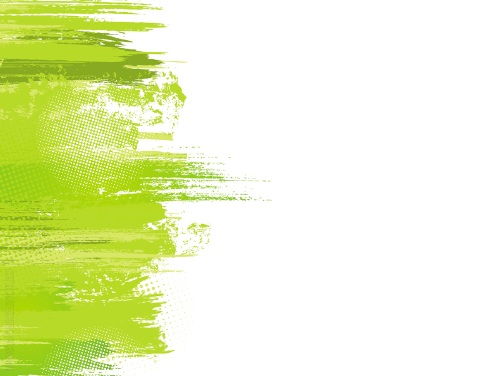 ВОСПИТАТЬ ЧЕЛОВЕКА
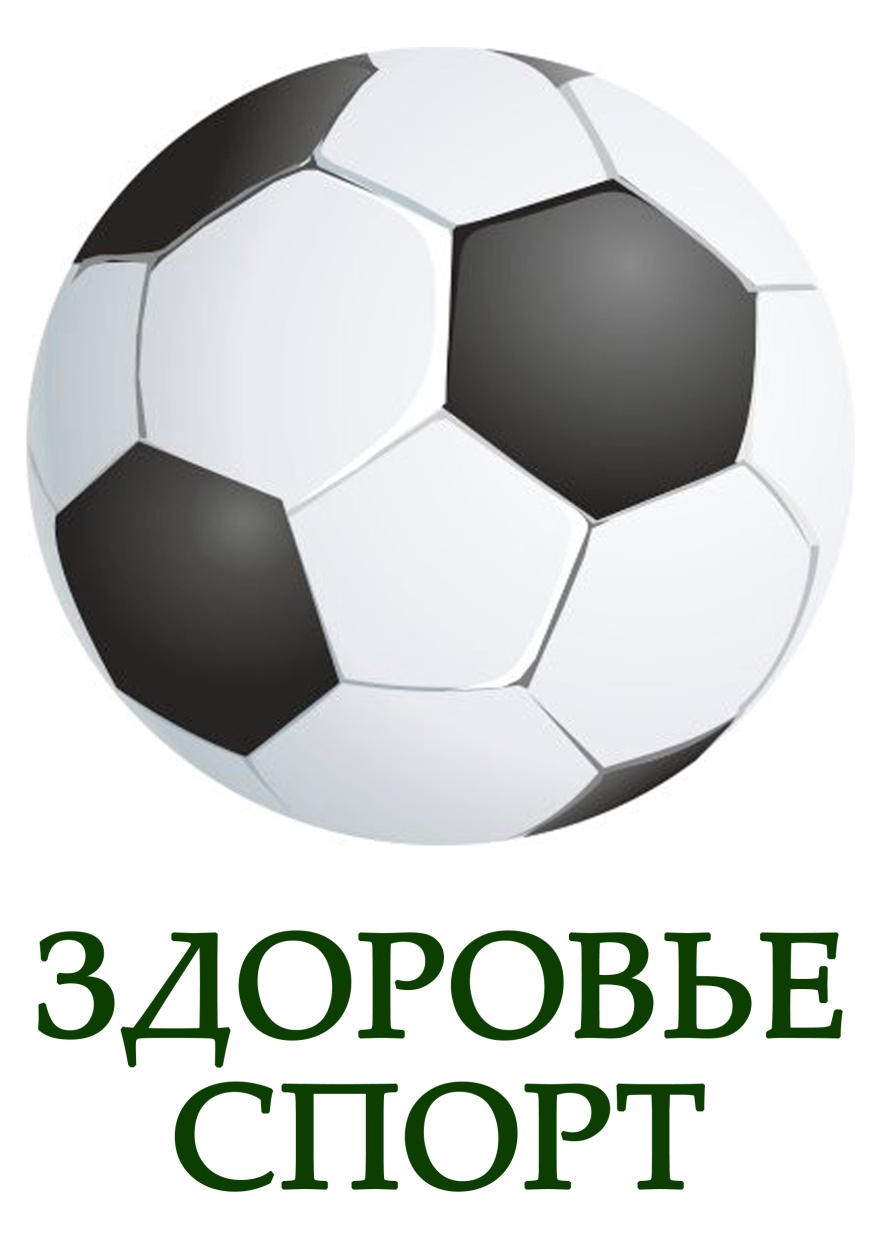 Модуль: 
«Здоровье
 - это 
здорово»
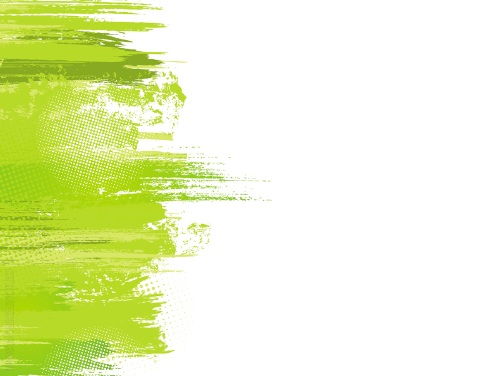 ВОСПИТАТЬ ЧЕЛОВЕКА
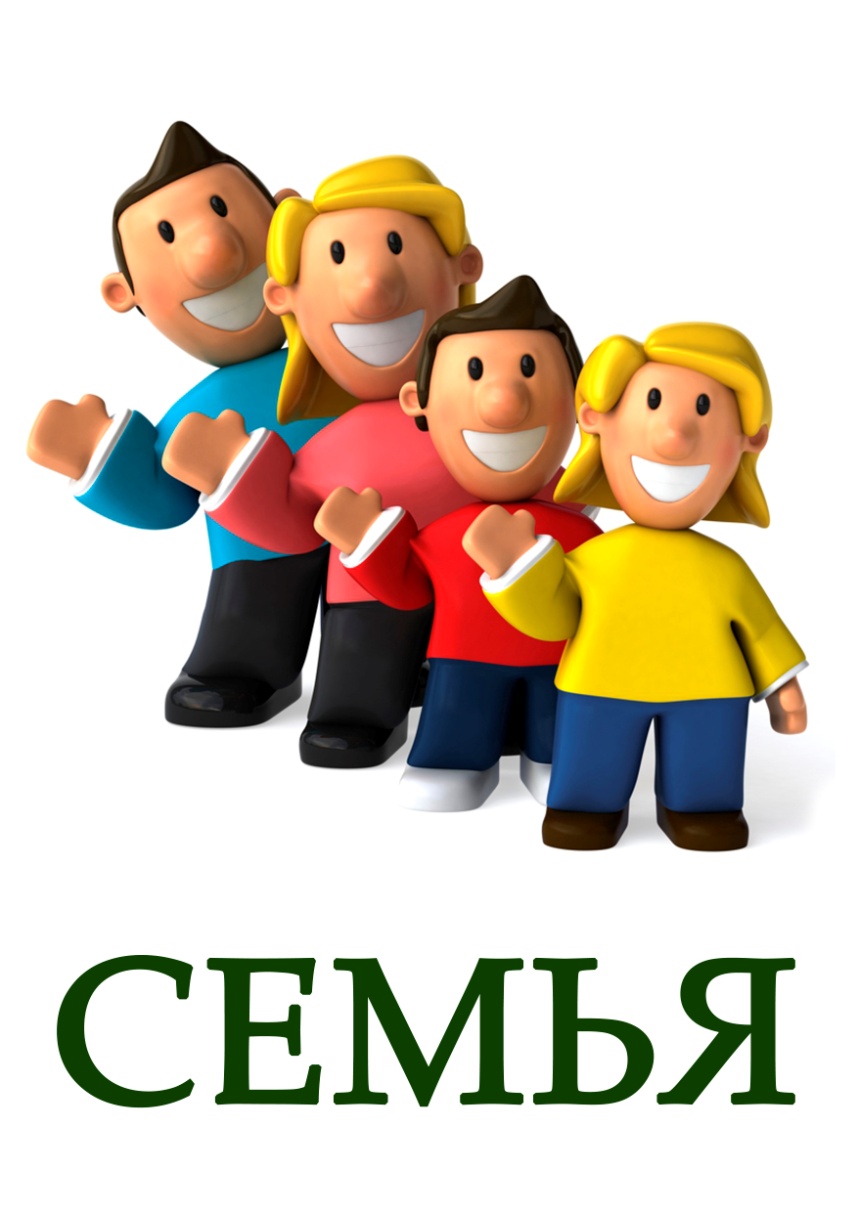 Модуль: 
«Моя семья 
– мое 
богатство»
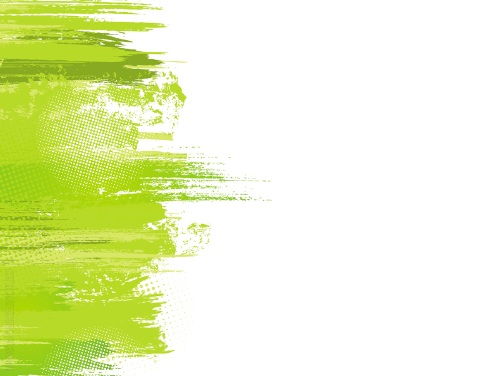 ВОСПИТАТЬ ЧЕЛОВЕКА
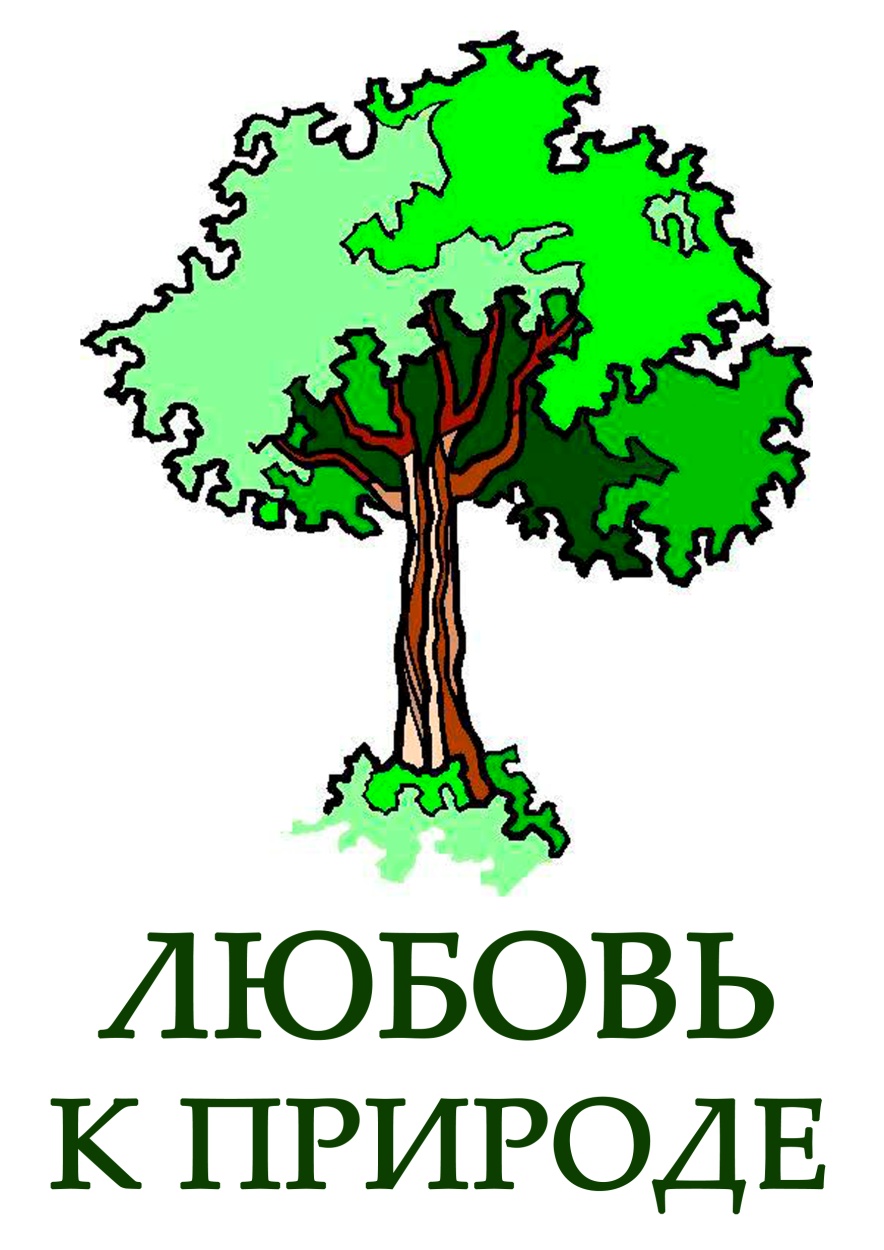 Модуль: 
«Я – частица
природы»
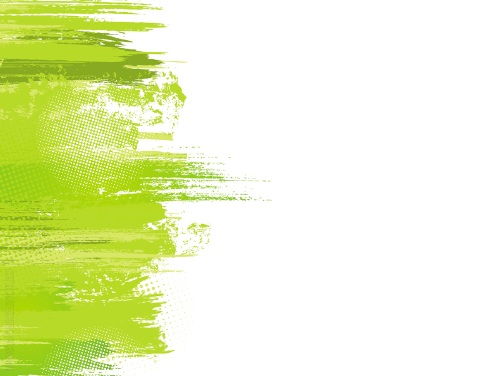 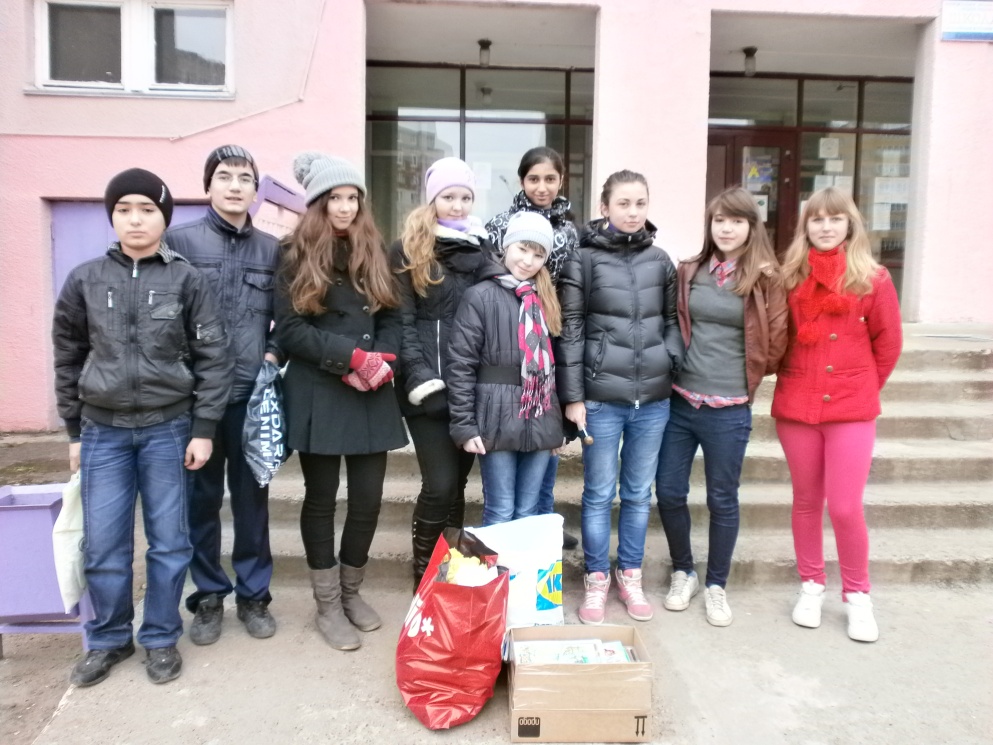 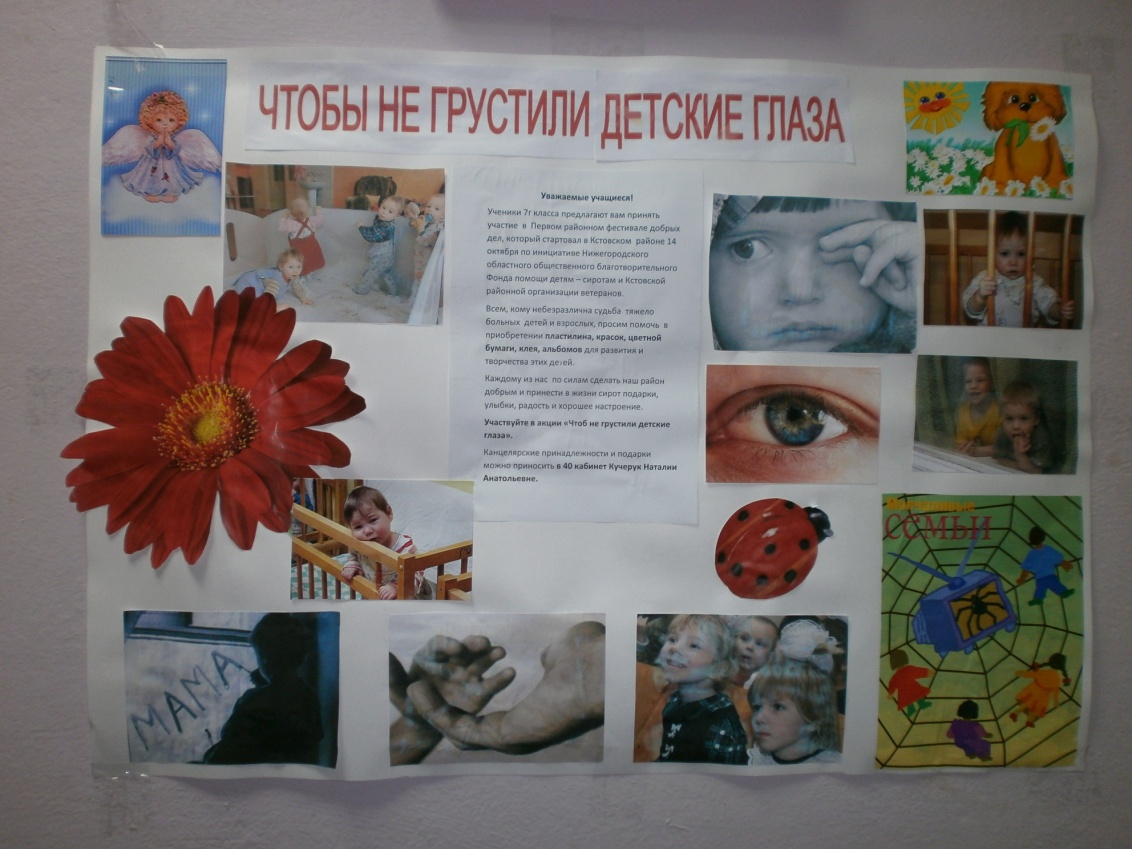 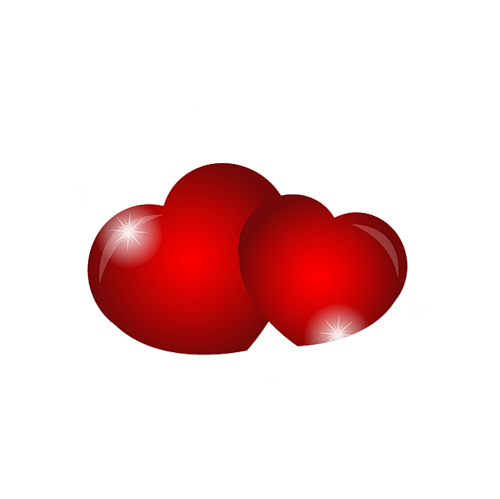 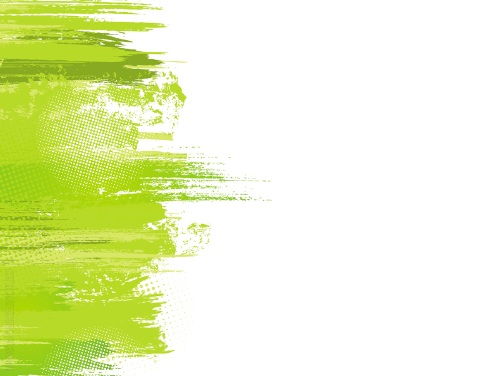 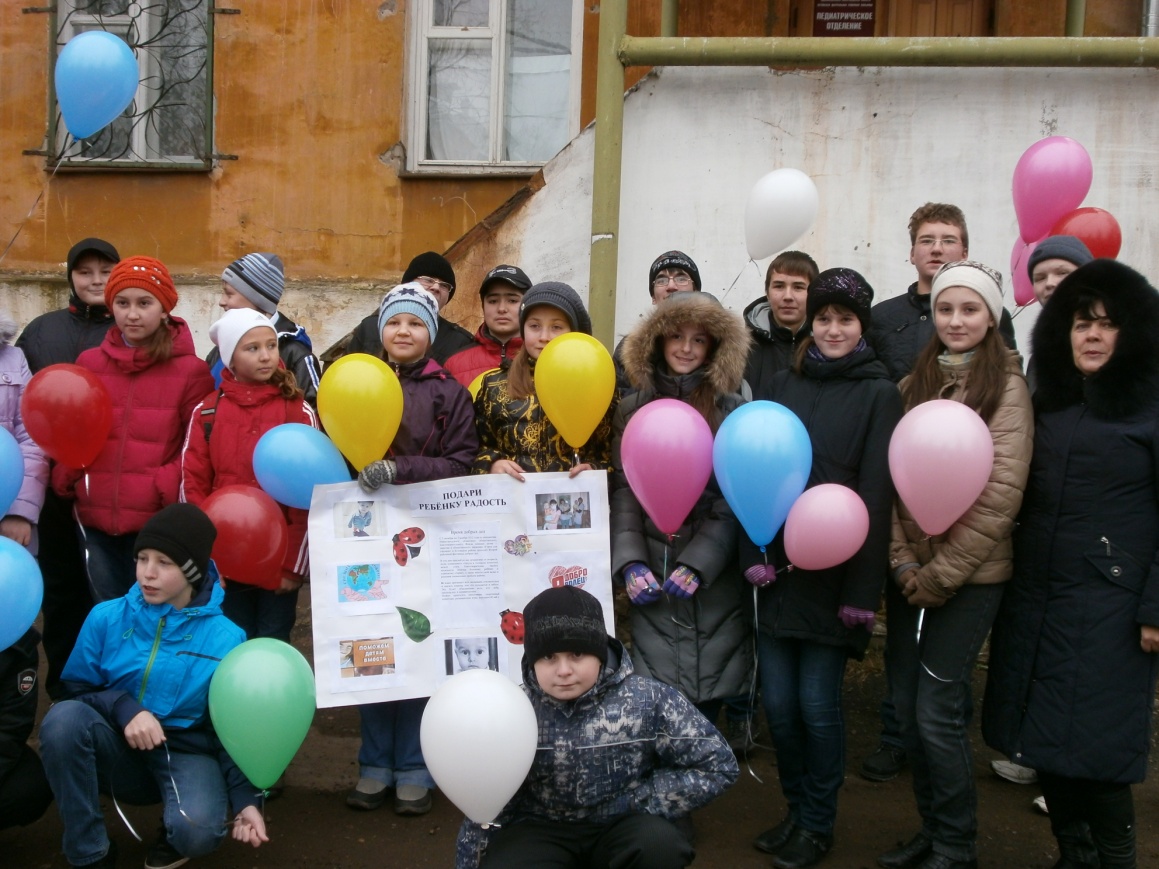 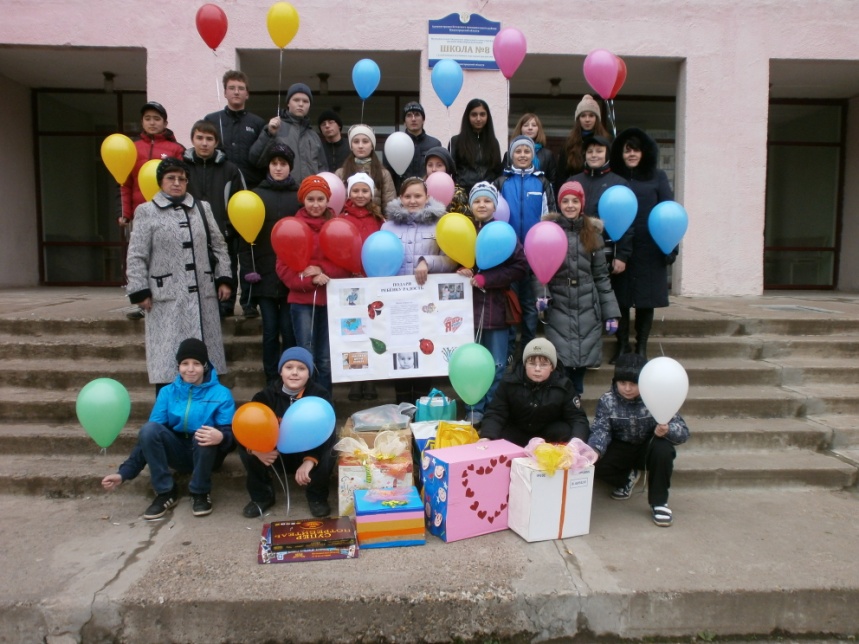 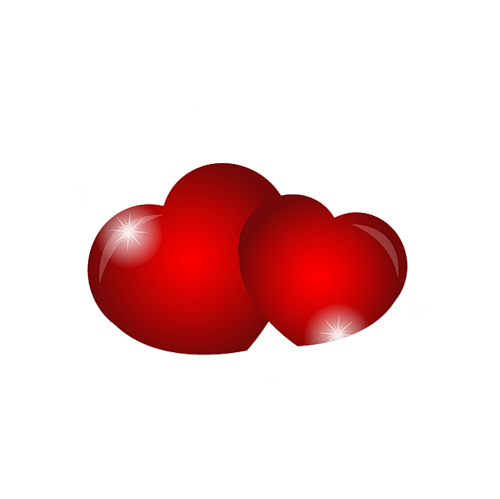 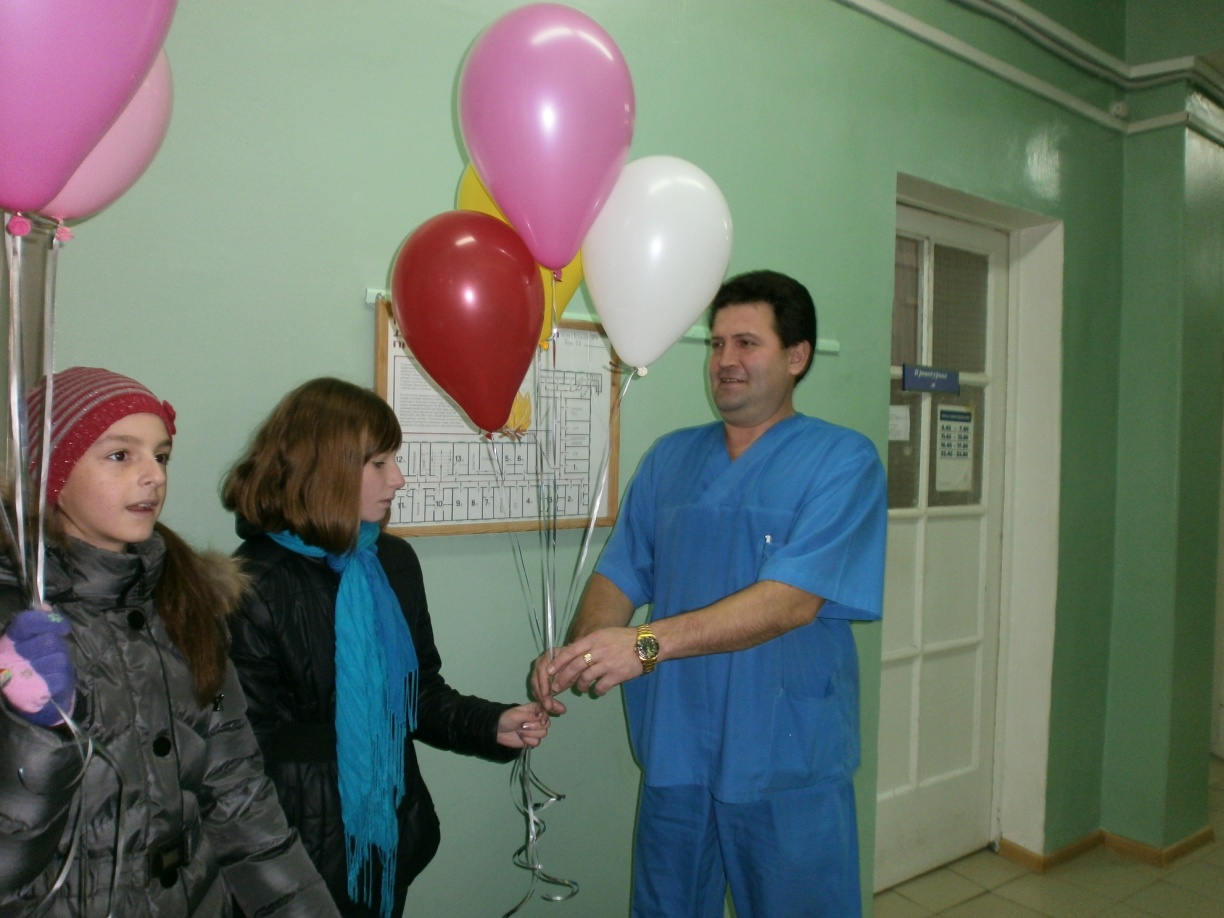 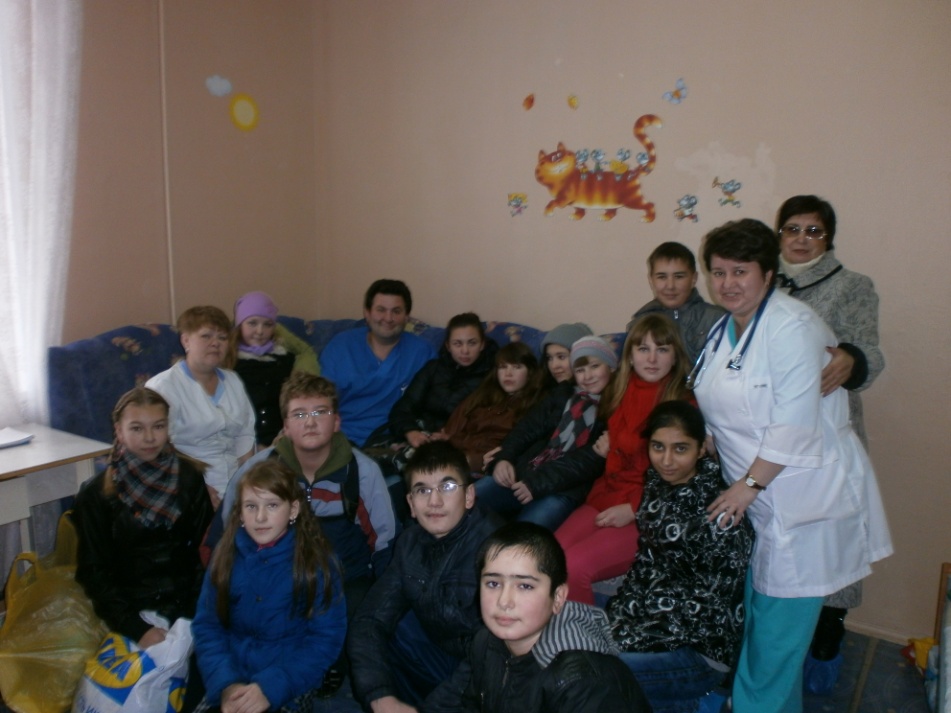 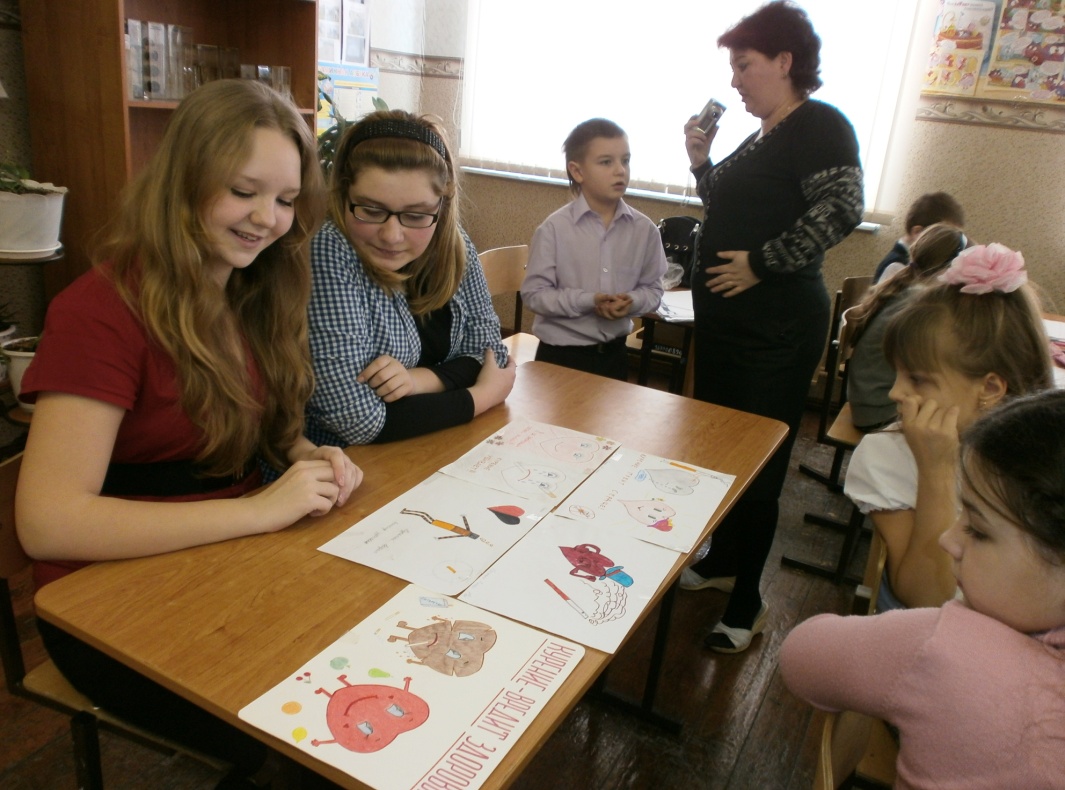 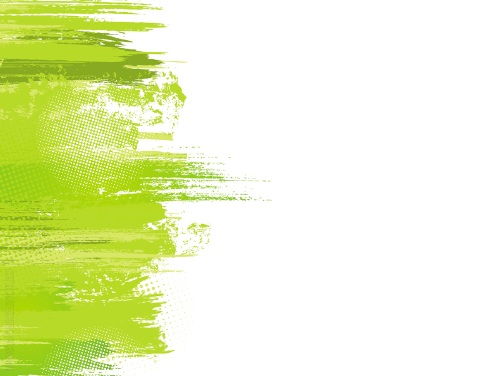 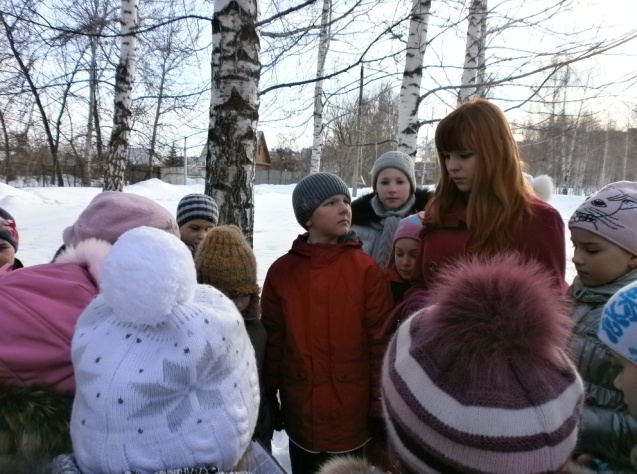 ШЕФСКАЯ ПОМОЩЬ МЛАДШИМ КЛАССАМ,
АКЦИИ, ПРОВЕДЕНИЕ КЛАССНЫХ ЧАСОВ ПО ПРОФИЛАКТИКЕ ВРЕДНЫХ ПРИВЫЧЕК
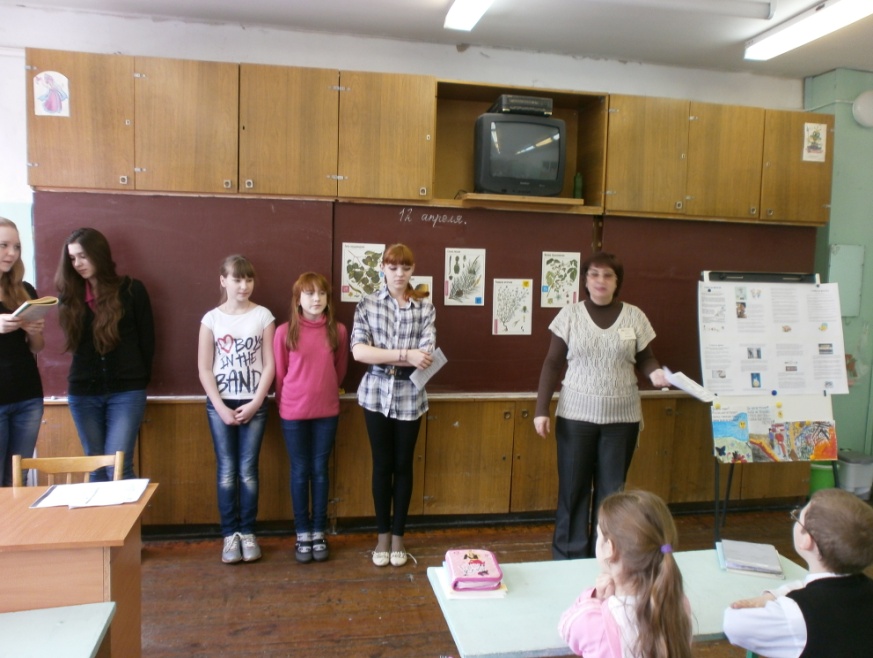 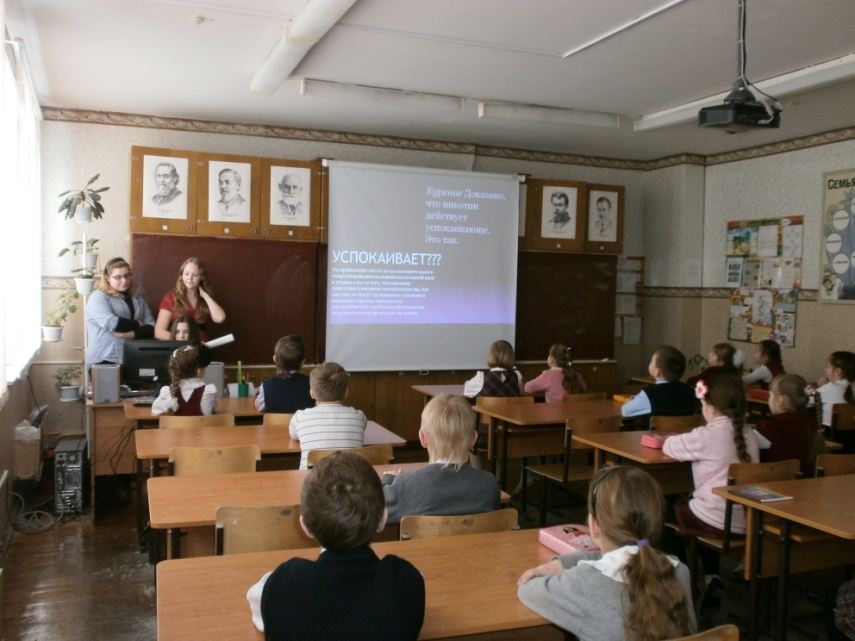 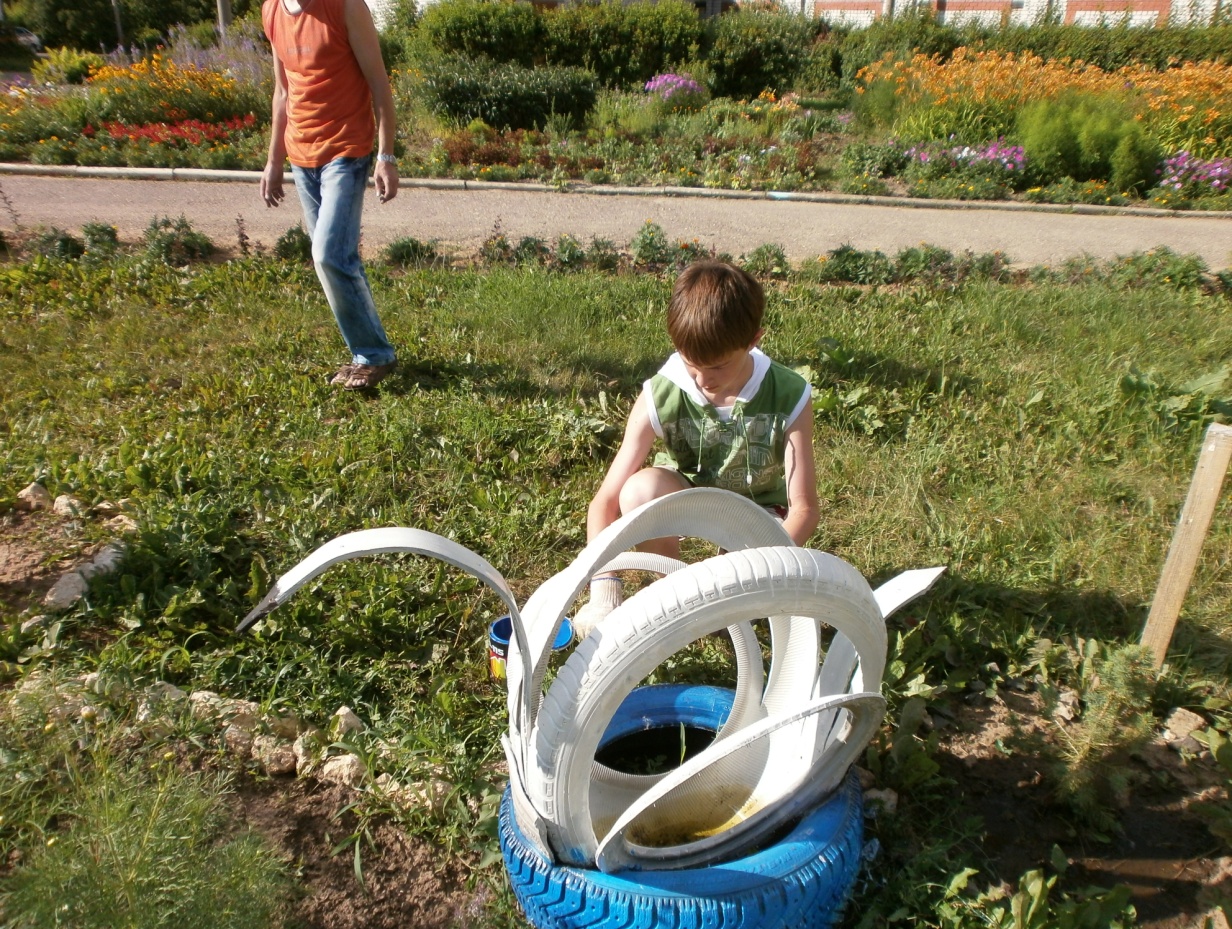 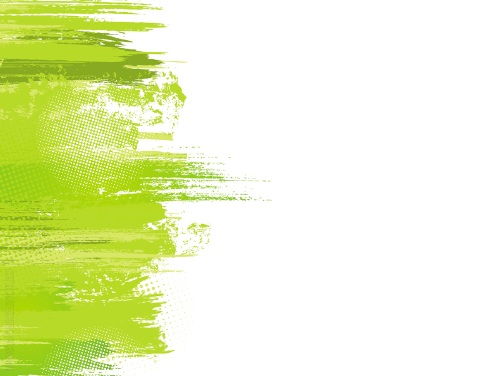 БЛАГОУСТРОЙСТВО ПРИШКОЛЬНОЙ ТЕРРИТОРИИ, ТРУДОВАЯ ПРАКТИКА НА ПРИШКОЛЬНОМ УЧАСТКЕ
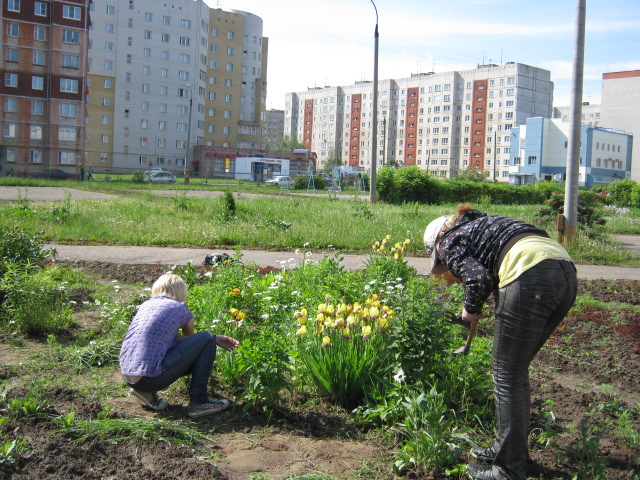 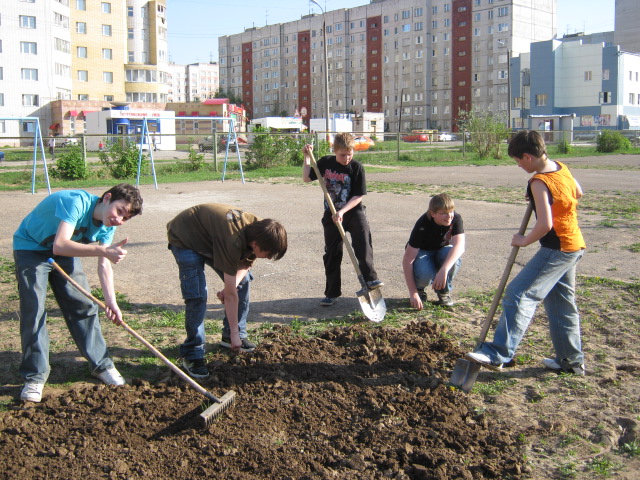 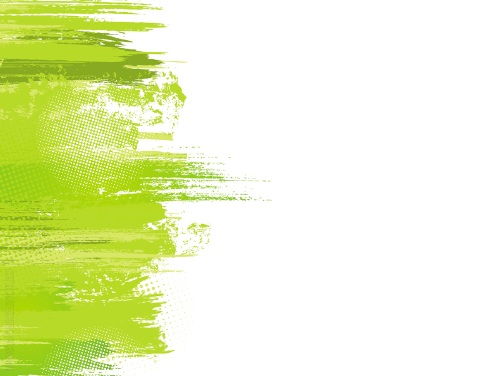 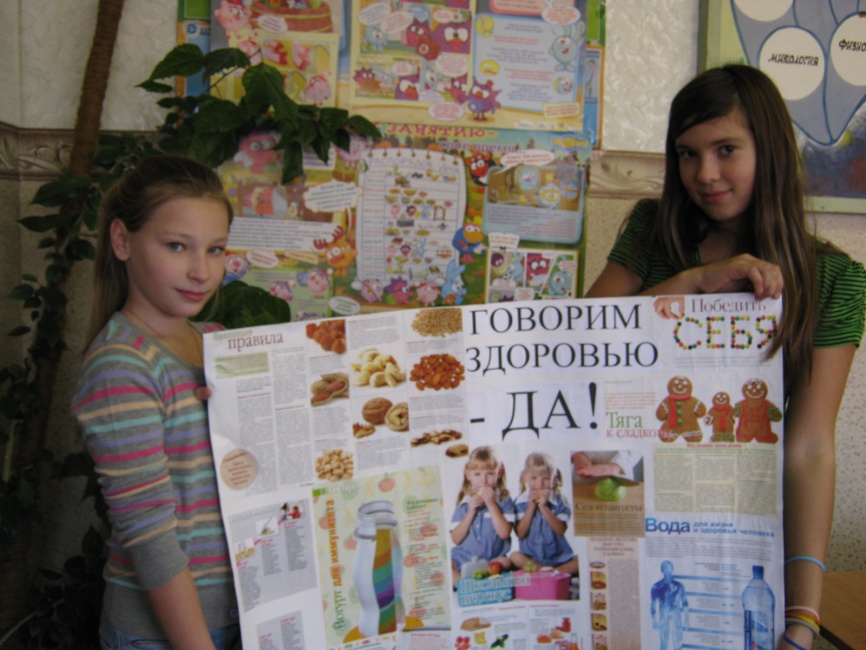 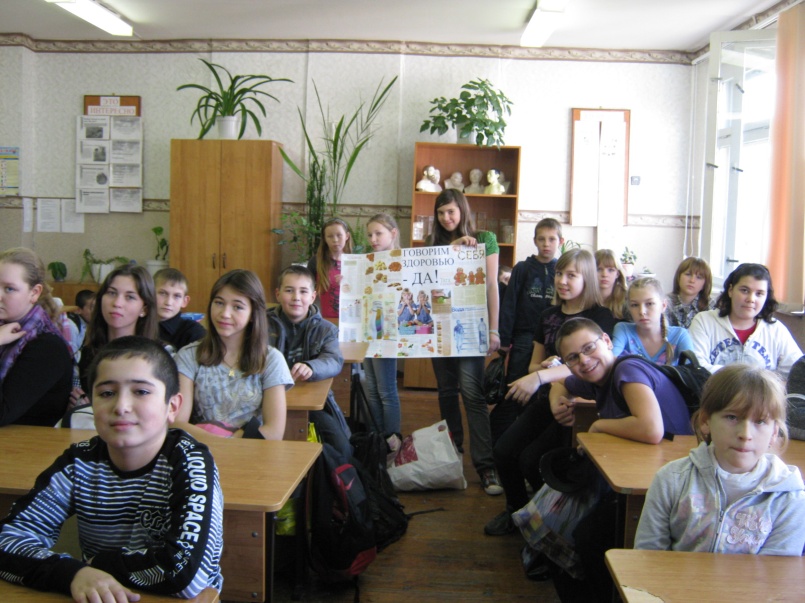 ЕЖЕГОДНОЕ УЧАСТИЕ В РАЙОННОМ И ОБЛАСТНОМ КОНКУРСЕ «РАЗГОВОР О ПРАВИЛЬНОМ ПИТАНИИ», АКЦИИ «ГОВОРИМ ЗДОРОВЬЮ «ДА», СПОРТИВНЫЕ МЕРОПРИЯТИЯ
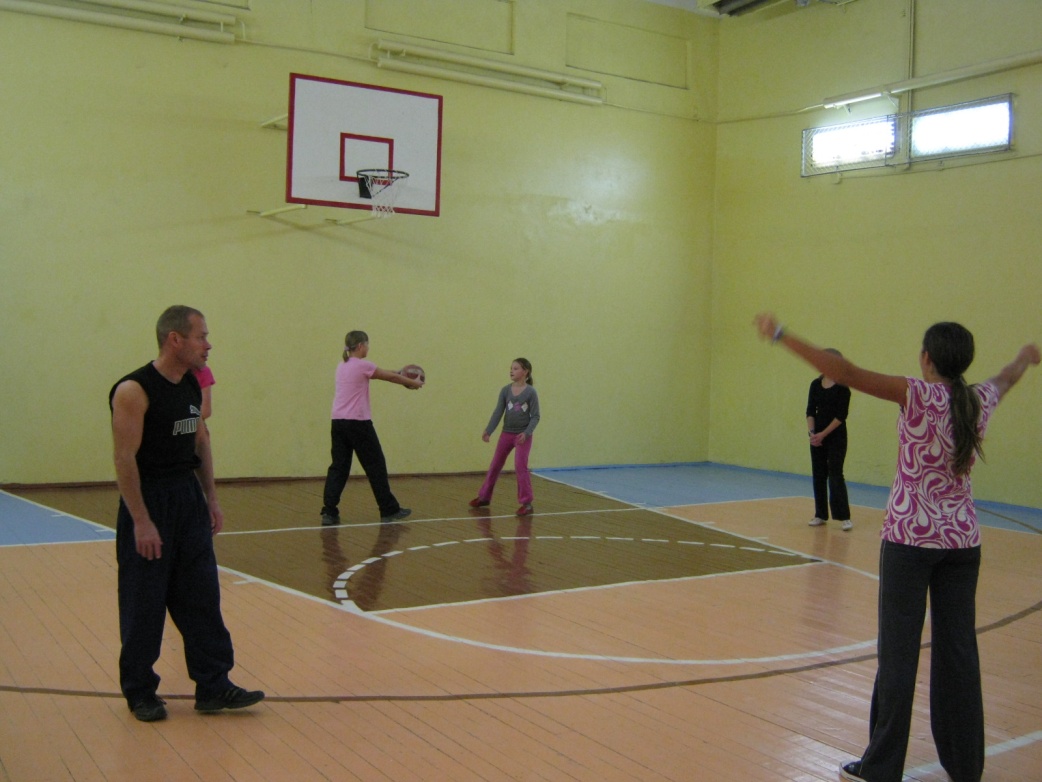 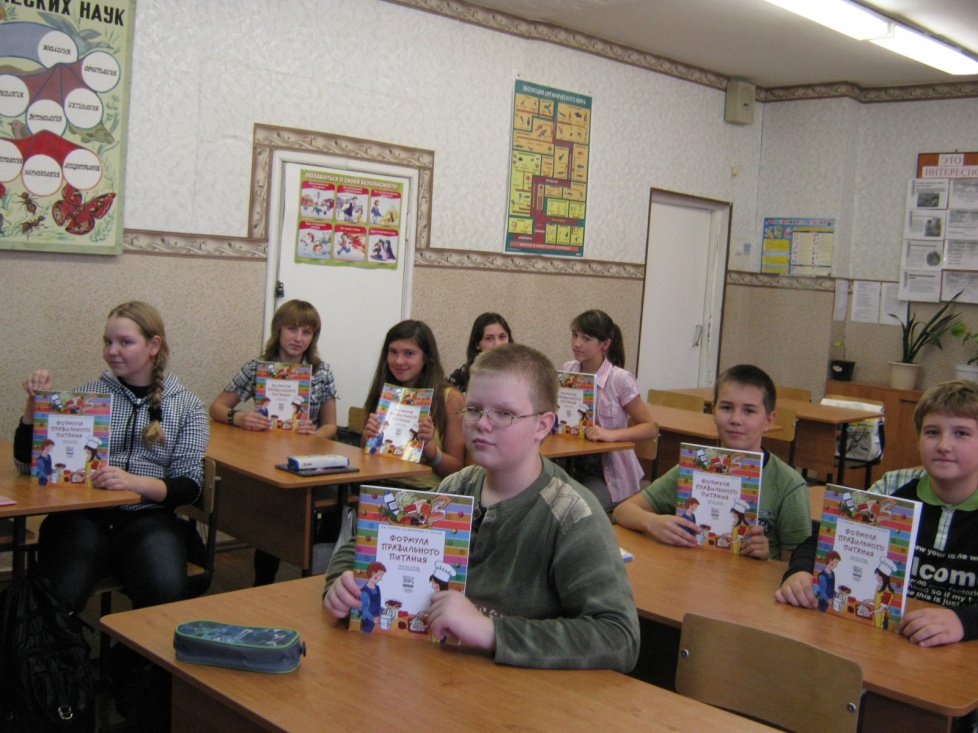 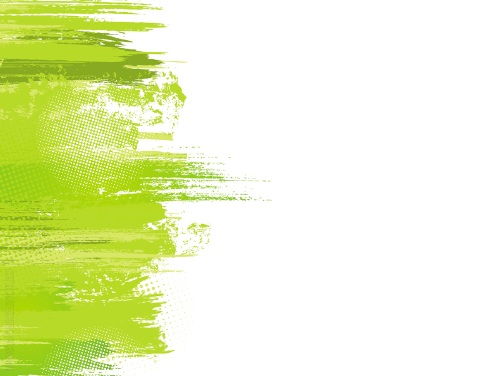 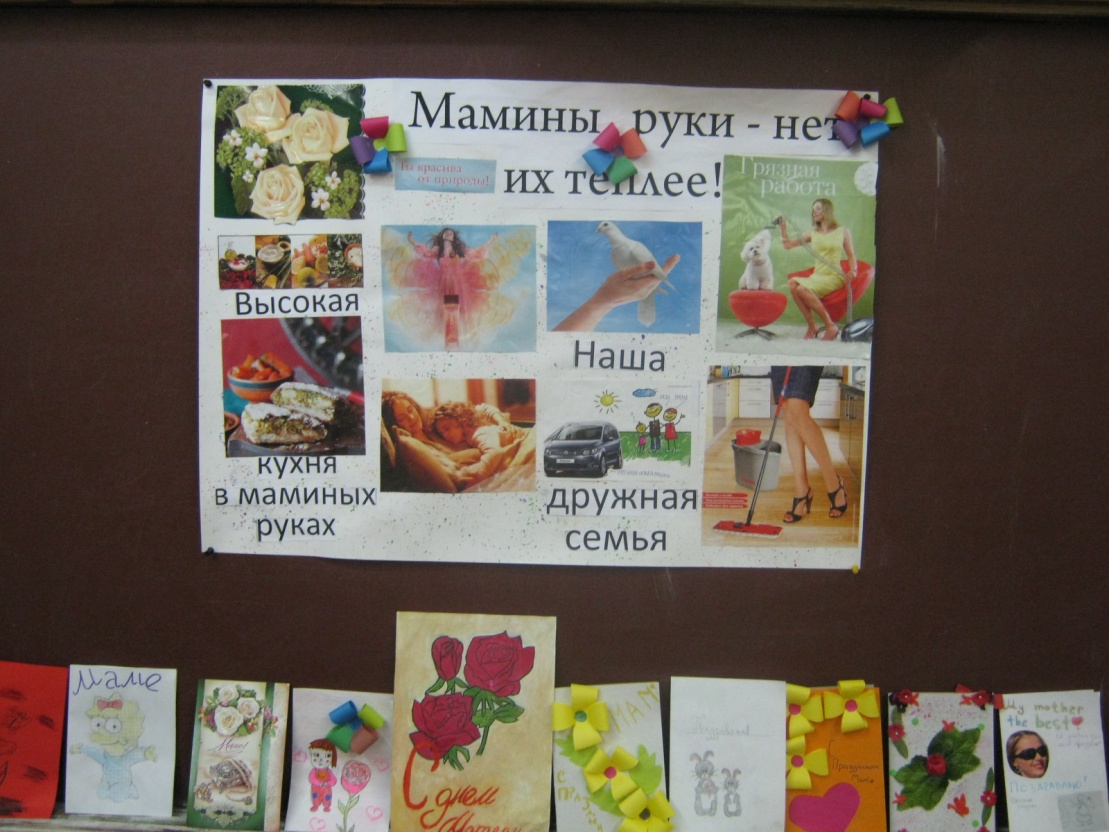 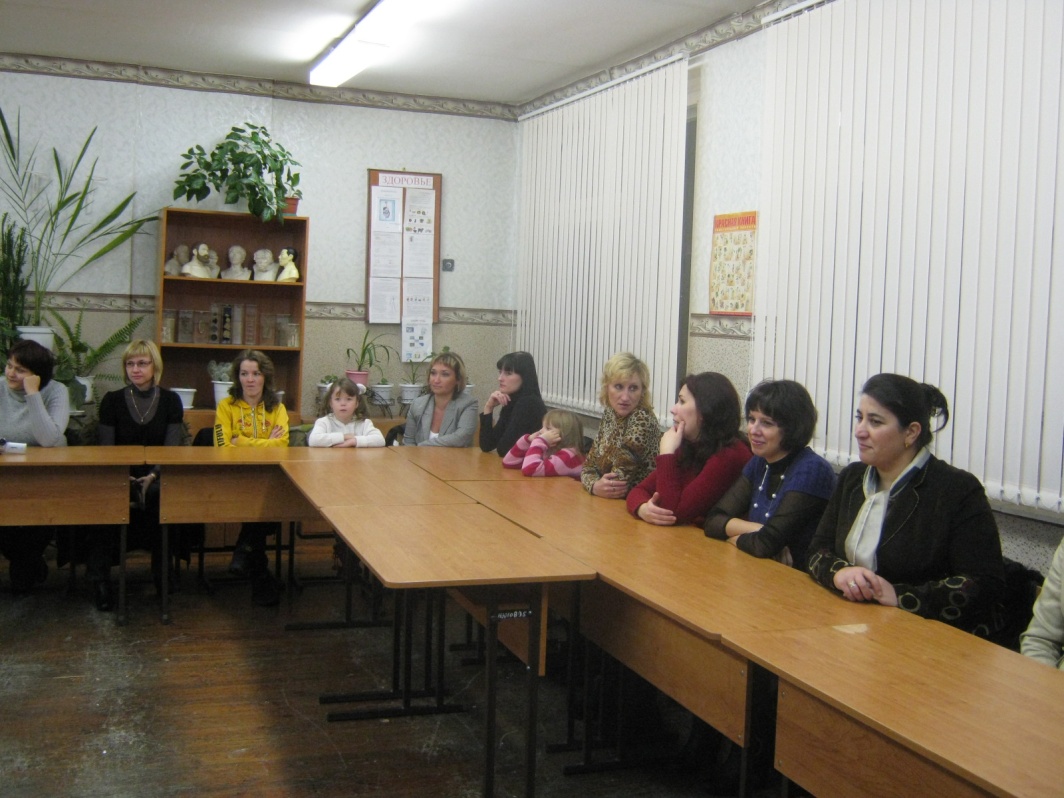 ДЕТСКО-РОДИТЕЛЬСКИЕ КОНФЕРЕНЦИИ,
ДЕТСКО-СЕМЕЙНЫЕ ПРАЗДНИКИ, СОВМЕСТНЫЕ МЕРОПРИЯТИЯ, ПОХОДЫ
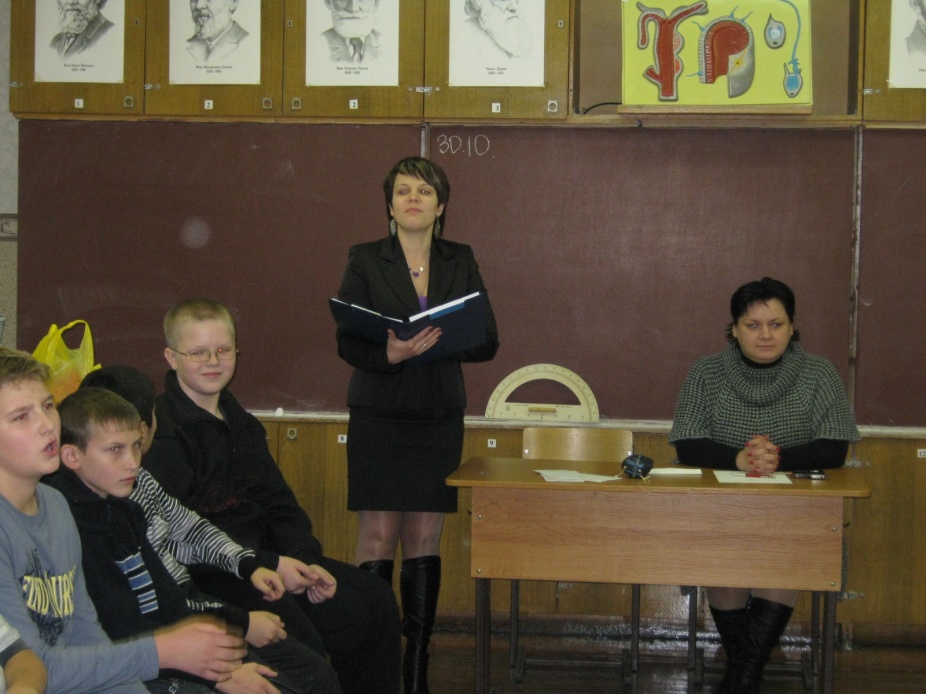 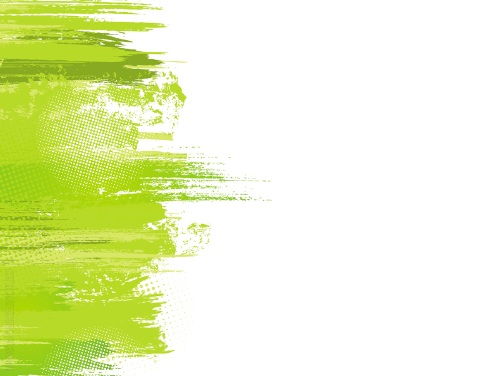 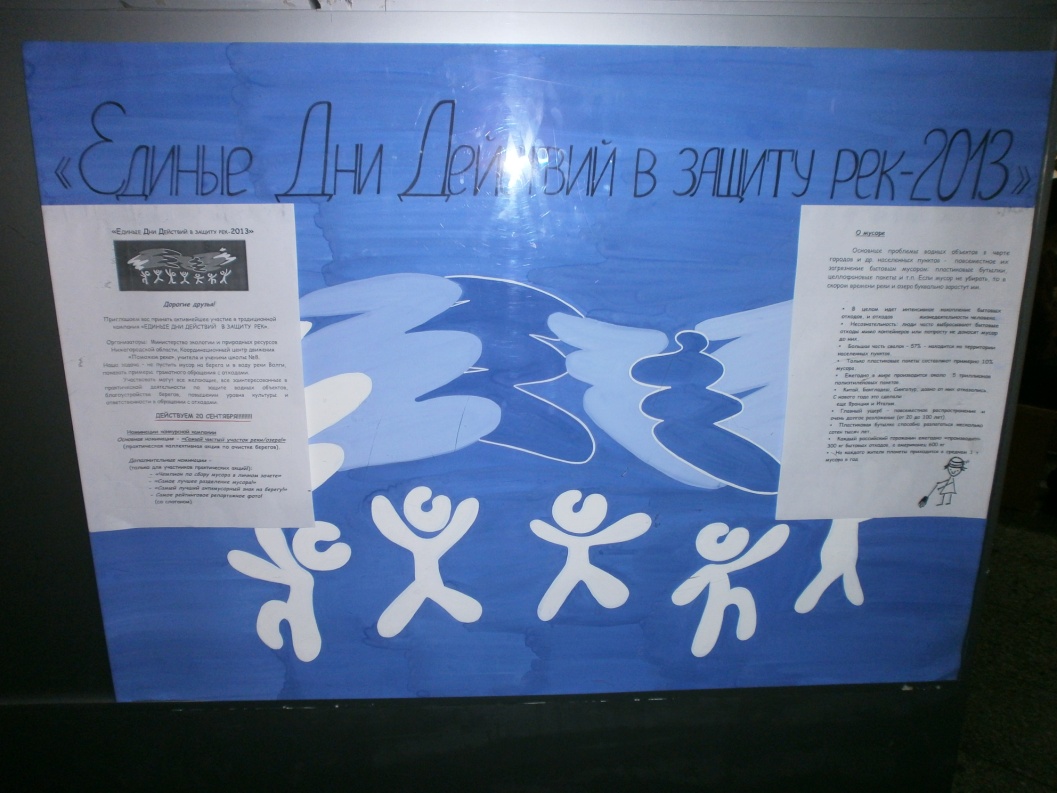 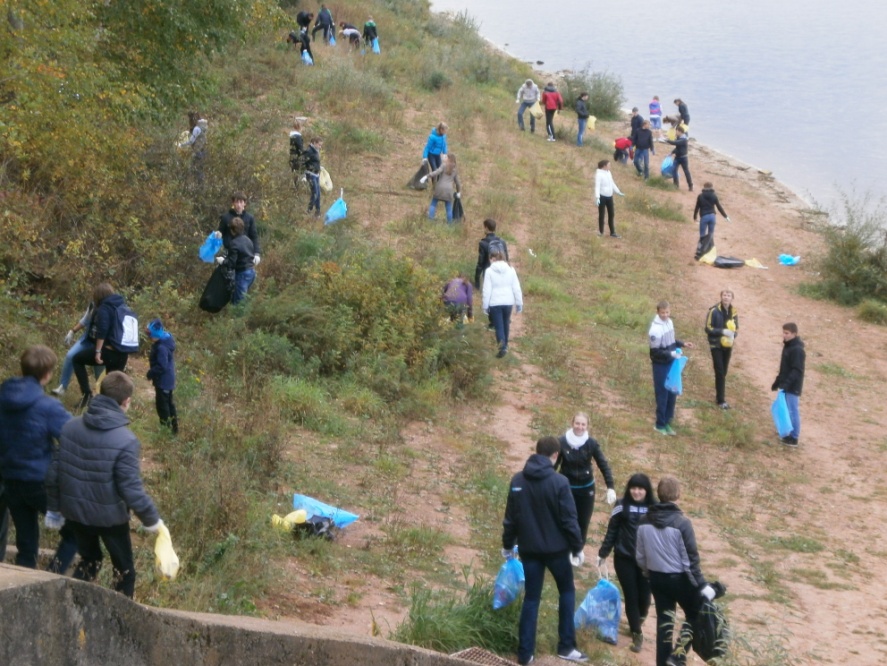 ЭКОЛОГИЧЕСКИЕ АКЦИИ И ПРОЕКТЫ
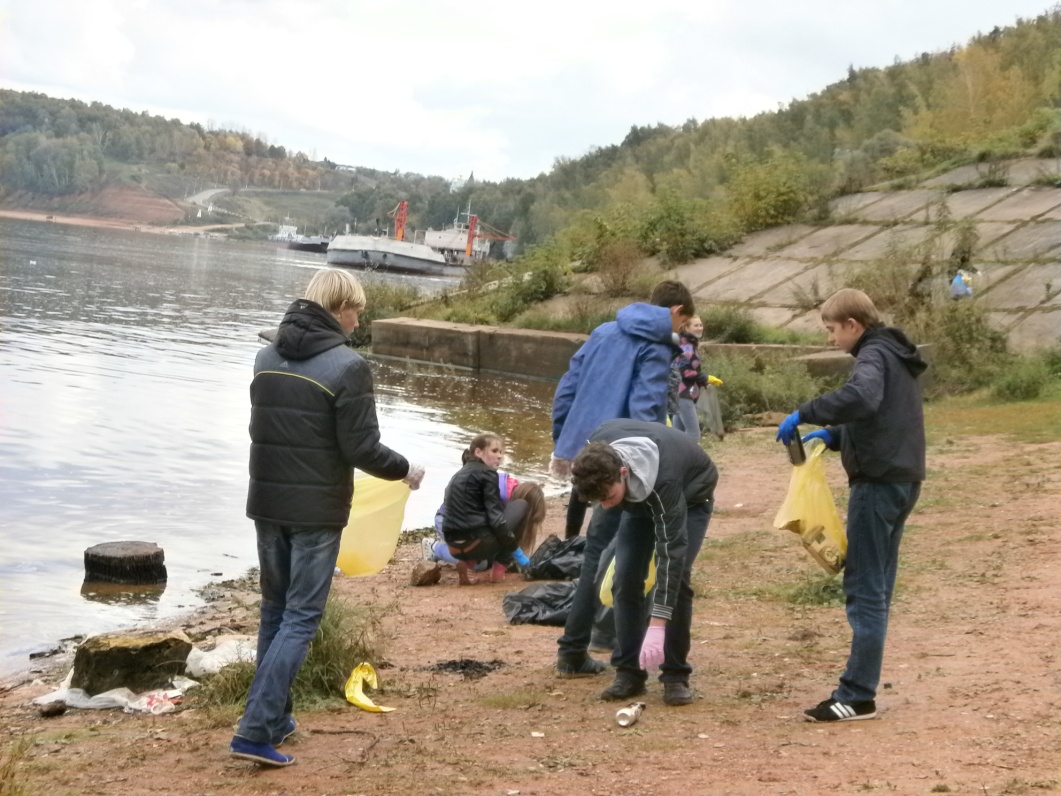 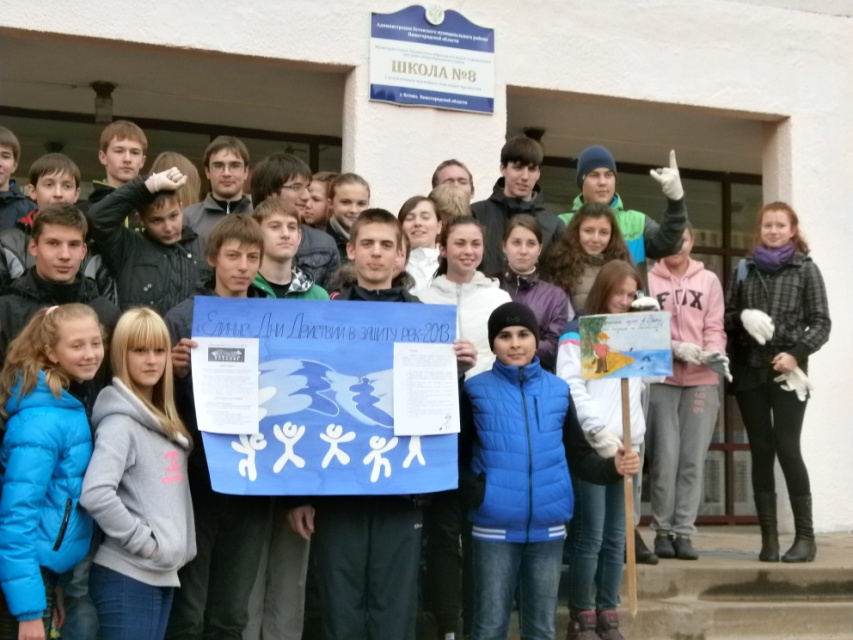 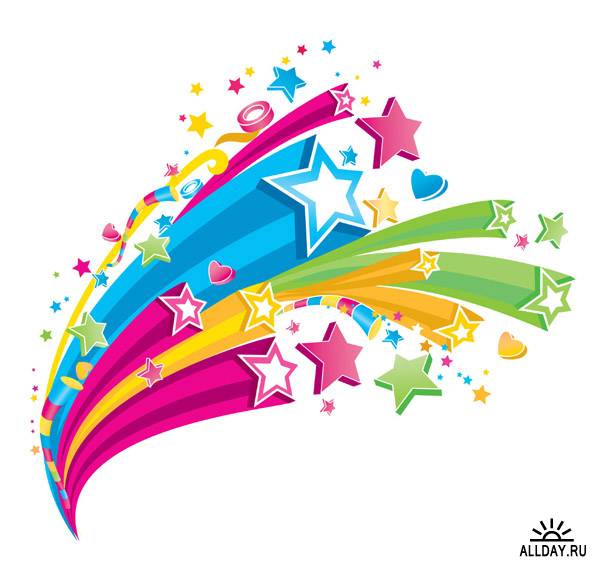 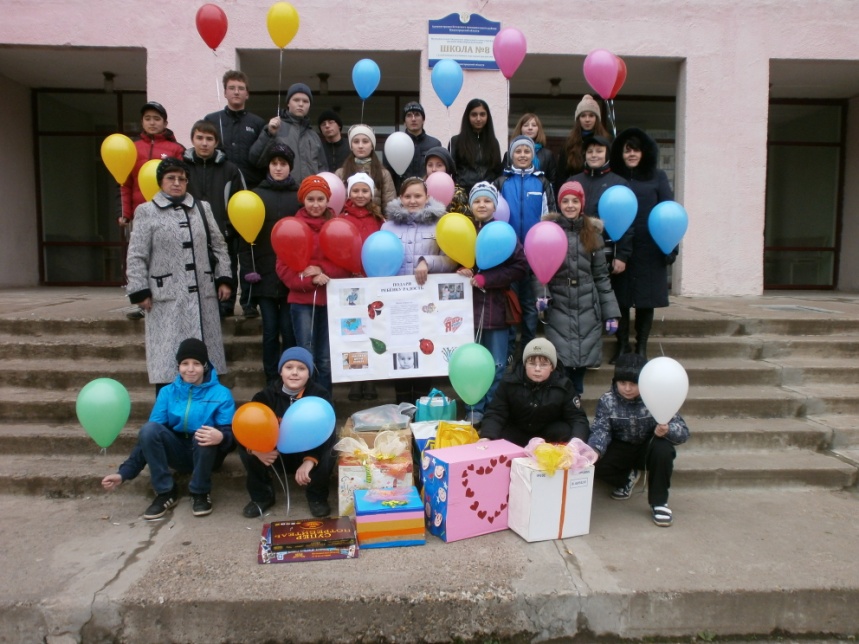